Approximating a point usingleast-squares best-fitting polynomials
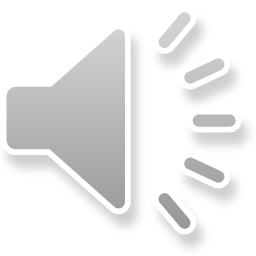 Approximating a point using least-squares best-fitting polynomials
Introduction
In this topic, we will
Discuss evaluating a least-squares best-fitting polynomial at a point
Describe how to find the coefficients of that polynomial
Look at the change in run time
We’ll reduce the run time to O(1)!
Observing the differences between linear and quadratic interpolating polynomials
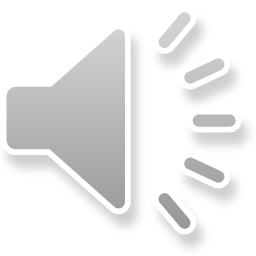 2
Approximating a point using least-squares best-fitting polynomials
Review
From the main discussion:
Suppose we have found a least-squares best-fitting linear polynomial passing through a set of given noisy points
We can thus evaluate the linear polynomial at any point on the line
y5
y3
y2
y4
a1t + a0
y1
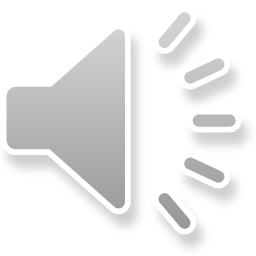 t1
t2
t3
t4
t5
3
Approximating a point using least-squares best-fitting polynomials
Review
Problem:
Finding the least-squares best-fitting polynomial requires first calculating and then solving these systems of linear equations
y5
y3
y2
y4
a1t + a0
y1
Do not memorize these squarematrices or the target vector 
 - Understand they are the result    of calculating ATA and ATy
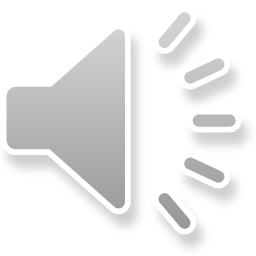 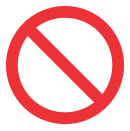 t1
t2
t3
t4
t5
4
Approximating a point using least-squares best-fitting polynomials
Equally spaced samples
Fortunately, recall that data tends to be read periodically
Let us use the previous practice of shifting and scaling
>> A = vander( -4:0, 2 );
>> cond( A )
    ans = 4.738720018687270
>> inv( A'*A )*A'
    ans =
       -0.2  -0.1   0     0.1   0.2
       -0.2   0.0   0.2   0.4   0.6
yn
yn–2
yn–1
yn–3
yn–4
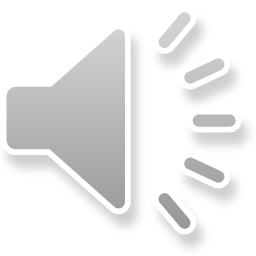 This Matlab code is provided for demonstration purposes and is not
required for the examination.
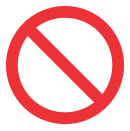 –4
–3
–2
–1
0
5
Approximating a point using least-squares best-fitting polynomials
Equally spaced samples
Thus, we have that



More simply, we have that
yn
yn–2
yn–1
a1t + a0
yn–3
yn–4
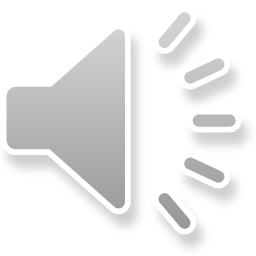 –4
–3
–2
–1
0
6
Approximating a point using least-squares best-fitting polynomials
Equally spaced samples
If the data is noisy, yn is not even a good approximation of the current value y(tn)
Instead, evaluate the least-squares linear polynomial at t = 0
y(tn) is best approximated by a0
yn
yn–2
yn–1
a1t + a0
yn–3
yn–4
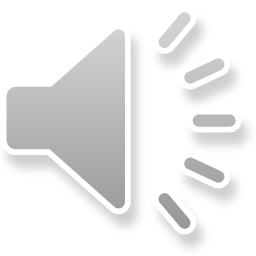 –4
–3
–2
–1
0
1
7
Approximating a point using least-squares best-fitting polynomials
Equally spaced samples
We can also estimate the value in the future or around tn
Extrapolate one step into the future by evaluating the least-squares linear polynomial at t = 1
y(tn + h) is best approximated by a0 + a1

More generally, we can estimate the value at tn + d h by evaluating the least-squares linear polynomial at t = d 
y(tn + d h) is best approximated by a0 + d a1
yn
yn–2
yn–1
a1t + a0
yn–3
yn–4
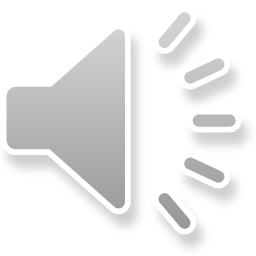 –4
–3
–2
–1
0
1
8
Approximating a point using least-squares best-fitting polynomials
Equally spaced samples
Our example uses five points
We could choose fewer or more points to find a least-squares line
In all cases, a0 and a1 are linear combinations of the y values
>> A = vander( -9:0, 2 );   # Ten points
>> inv( A'*A )*A'
   ans =
      -0.054545 -0.042424 -0.030303 -0.018182  -0.0060606 0.0060606 0.018182 0.030303 0.042424 0.054545
      -0.14545  -0.090909 -0.036364  0.018182   0.072727  0.12727   0.18182   0.23636 0.29091  0.34545

Having found a0 and a1,     our estimators of y(tn), y(tn +  h) and y(tn + d h) remain unchanged
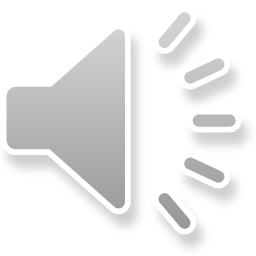 This Matlab code is provided for demonstration purposes and is not
required for the examination.
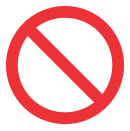 9
Approximating a point using least-squares best-fitting polynomials
Equally spaced samples
Note that because these are integer matrices,	we can use some of the properties
>> A = vander( -9:0, 2 );   # Ten points
>> detAtA = round( det( A'*A ) )
    detA = 825
>> round( detAtA*inv( A'*A )*A' )
    ans =
       -45   -35   -25   -15    -5     5    15    25    35    45
      -120   -75   -30    15    60   105   150   195   240   285
>> ans/detAtA
    ans =
      -0.054545 -0.042424 -0.030303 -0.018182  -0.0060606 0.0060606 0.018182 0.030303 0.042424 0.054545
      -0.14545  -0.090909 -0.036364  0.018182   0.072727  0.12727   0.18182   0.23636 0.29091  0.34545
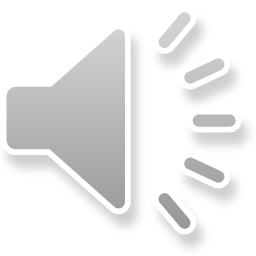 This Matlab code is provided for demonstration purposes and is not
required for the examination.
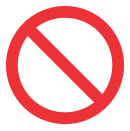 10
Approximating a point using least-squares best-fitting polynomials
Linear or quadratic least-squares
Consider this data from a system that is clearly accelerating
Using a least-squares linear polynomial would be wrong
We should use a least-squares quadraticpolynomial
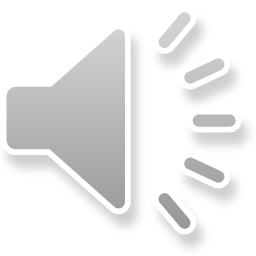 11
Approximating a point using least-squares best-fitting polynomials
Equally spaced samples
We can do the same for a least-squares quadratic:
yn
yn–2
yn–1
yn–3
yn–4
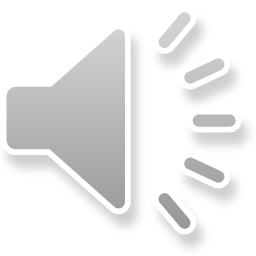 –4
–3
–2
–1
0
12
Approximating a point using least-squares best-fitting polynomials
Equally spaced samples
We can do the same for a least-squares quadratic:



More simply, we have that
yn
yn–2
yn–1
a2t2 + a1t + a0
yn–3
yn–4
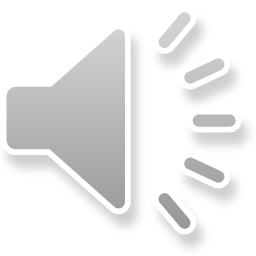 –4
–3
–2
–1
0
13
Approximating a point using least-squares best-fitting polynomials
Equally spaced samples
As before, our best approximation of the actual current value is evaluating this least-squares quadratic at t = 0
y(tn) is best approximated by a0
yn
yn–2
yn–1
a2t2 + a1t + a0
yn–3
yn–4
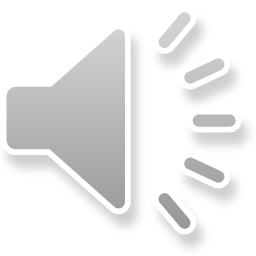 –4
–3
–2
–1
0
1
14
Approximating a point using least-squares best-fitting polynomials
Equally spaced samples
We can also estimate the value in the future or around tn
Extrapolate one step into the future by evaluating the least-squares quadratic polynomial at t = 1
y(tn + h) is best approximated by a0 + a1 + a2

We also estimate the value at tn + d h by evaluating the least-squares quadratic polynomial at t = d 
y(tn + d h) is best approximated by a0 + d (a1 + d a2)
yn
yn–2
yn–1
a2t2 + a1t + a0
yn–3
yn–4
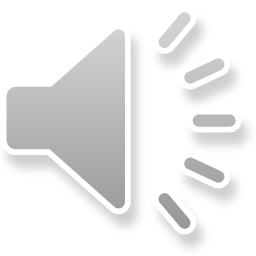 –4
–3
–2
–1
0
1
15
Approximating a point using least-squares best-fitting polynomials
O(1) run time?
Issue:
This is still a single O(n) calculation with each step
You may note that there is a particular pattern


With the next step, the coefficients are now



Let                                                , and so we update
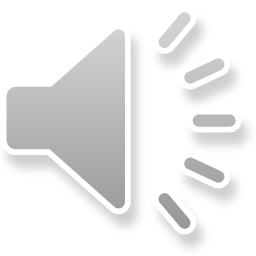 16
Approximating a point using least-squares best-fitting polynomials
Summary
Following this topic, you now
Understand that we can easily find formulas for least-squares best-fitting polynomials if the t-values are equally spaced
Are aware that with the integer matrices we defined,	it is reasonable to calculate (ATA)–1AT
Understand that this allows us to find least-squares best-fitting polynomial coefficients very quickly
Know that we can use these coefficients to estimate the value of the function around the current time tn
Are aware that we can even do this constant run time
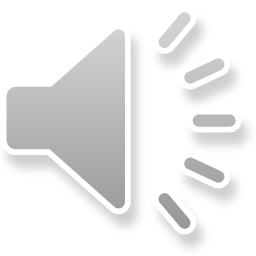 17
Approximating a point using least-squares best-fitting polynomials
References
[1]	https://en.wikipedia.org/wiki/Least_squares
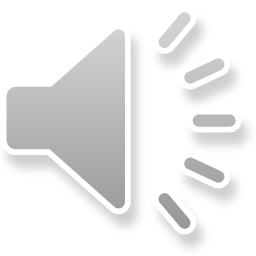 18
Approximating a point using least-squares best-fitting polynomials
Acknowledgments
None so far.
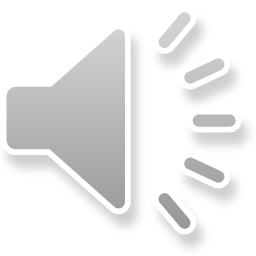 19
Approximating a point using least-squares best-fitting polynomials
Colophon
These slides were prepared using the Cambria typeface. Mathematical equations use Times New Roman, and source code is presented using Consolas.  Mathematical equations are prepared in MathType by Design Science, Inc.
Examples may be formulated and checked using Maple by Maplesoft, Inc.

The photographs of flowers and a monarch butter appearing on the title slide and accenting the top of each other slide were taken at the Royal Botanical Gardens in October of 2017 by Douglas Wilhelm Harder. Please see
https://www.rbg.ca/
for more information.
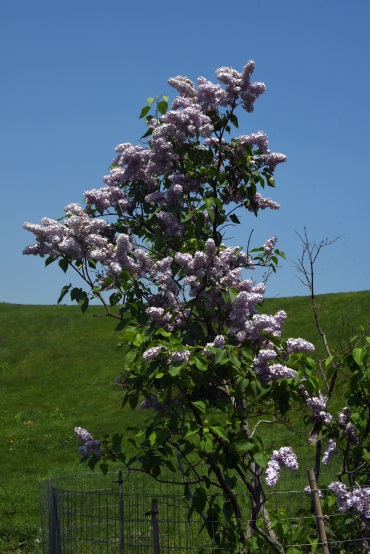 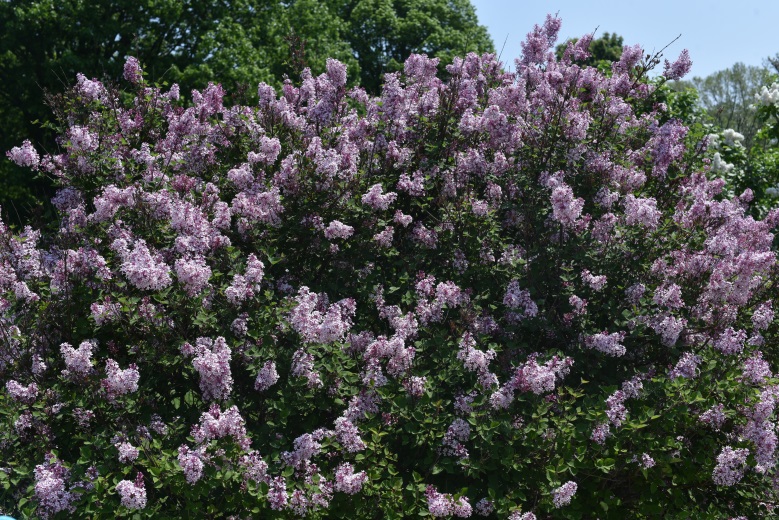 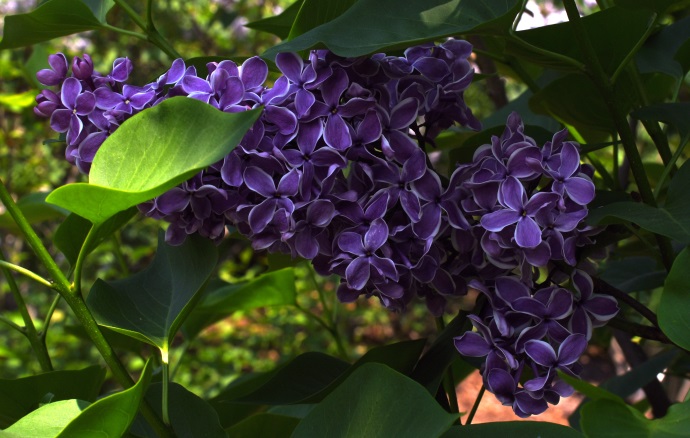 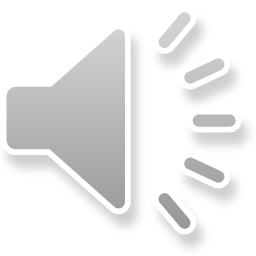 20
Approximating a point using least-squares best-fitting polynomials
Disclaimer
These slides are provided for the ece 204 Numerical methods course taught at the University of Waterloo. The material in it reflects the author’s best judgment in light of the information available to them at the time of preparation. Any reliance on these course slides by any party for any other purpose are the responsibility of such parties. The authors accept no responsibility for damages, if any, suffered by any party as a result of decisions made or actions based on these course slides for any other purpose than that for which it was intended.
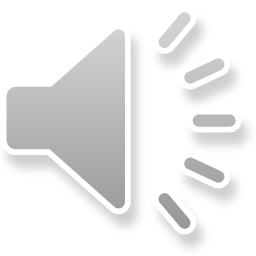 21